Разработка идеи. Работа в команде. Распределение ролей.
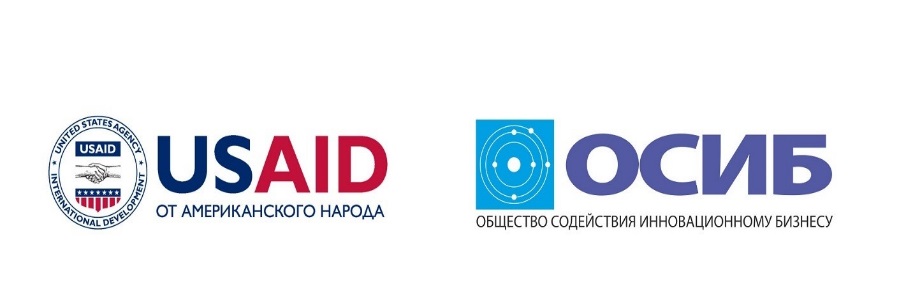 Молодежная бизнес-лаборатория “Profi” проводится в рамках проекта «Создание устойчивой инфраструктуры для поддержки развития стартапов и малого бизнеса в регионах Беларуси», реализуемого общественным объединением «Общество содействия инновационному бизнесу» (ОСИБ) при поддержке Агентства США по международному развитию (USAID)
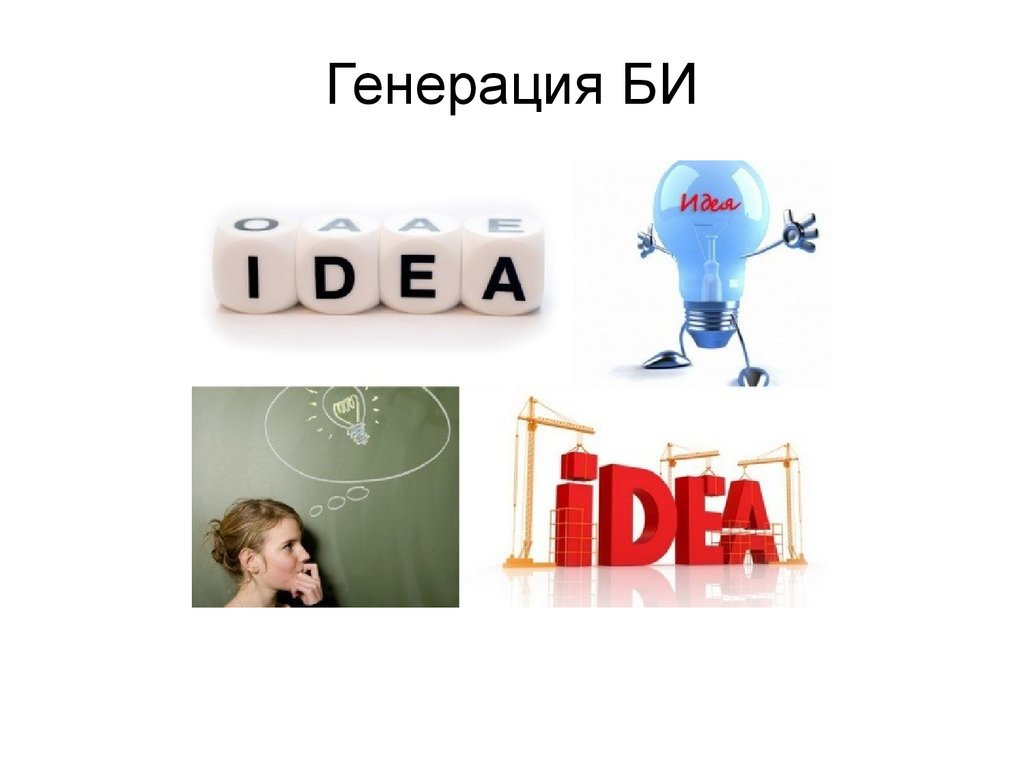 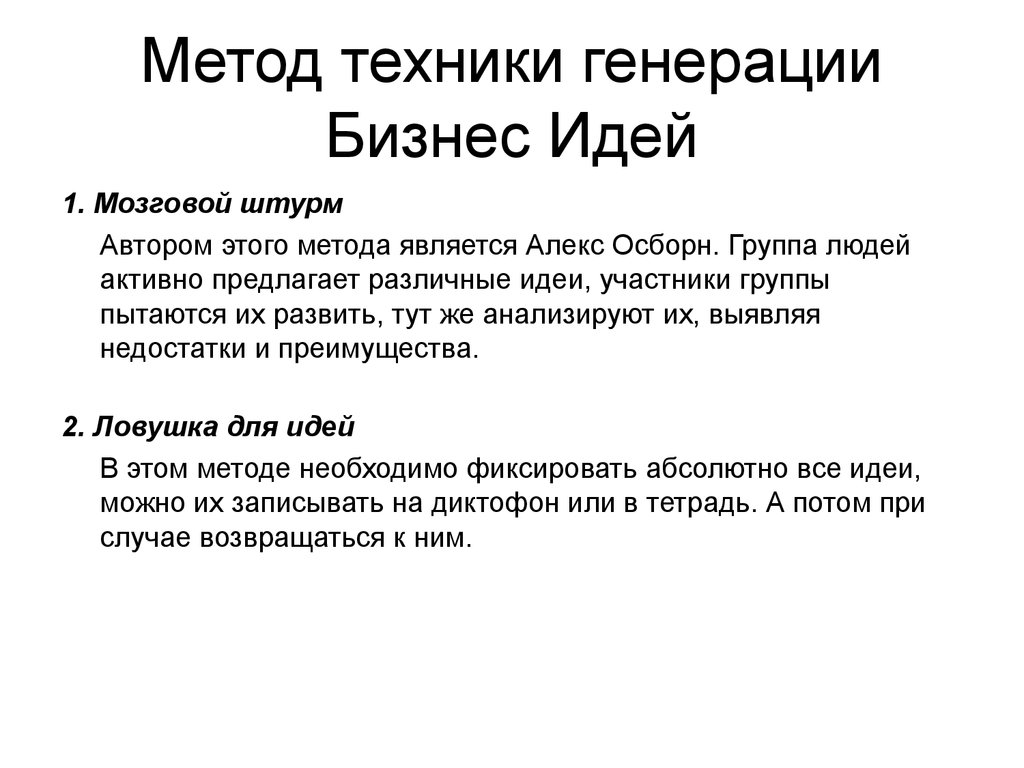 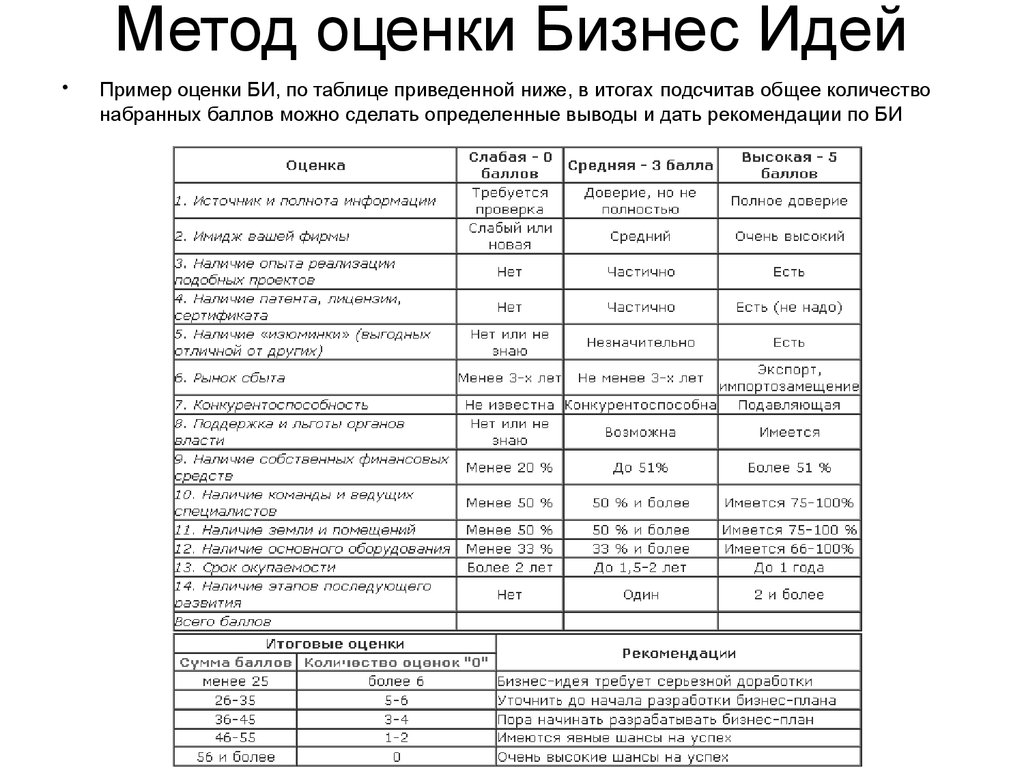 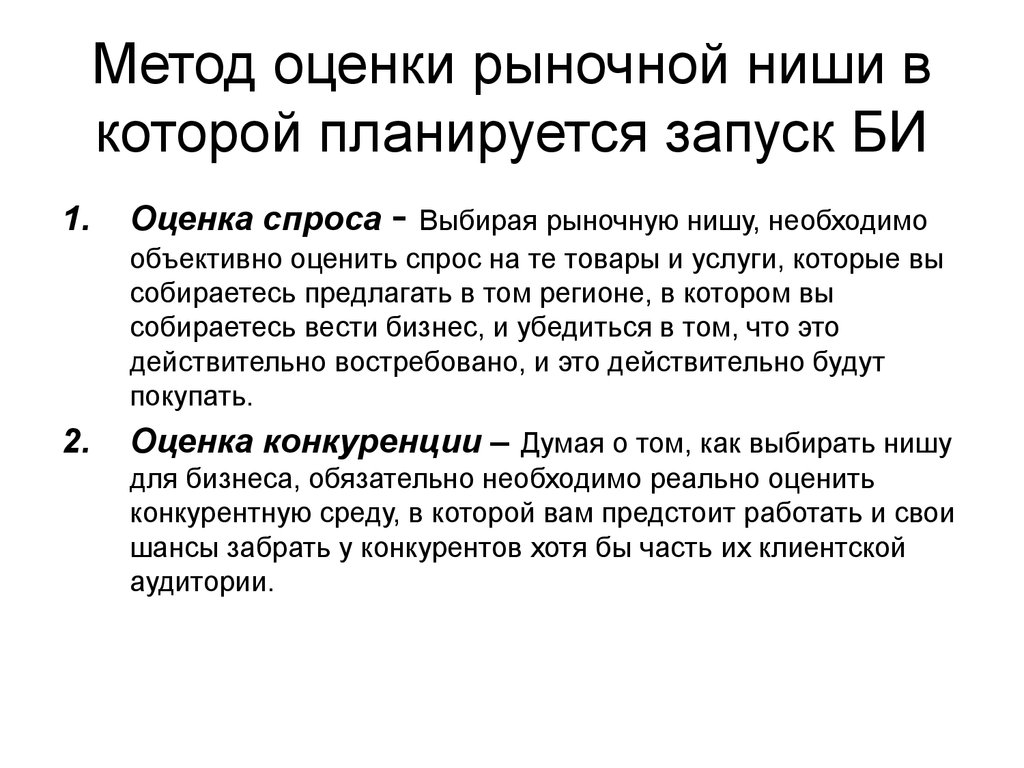 ПОМНИТЕ
ИДЕИ ВИТАЮТ В ВОЗДУХЕ!

ГЛАВНОЕ – УМЕТЬ РЕАЛИЗОВАТЬ ИХ!
Способы поиска идей
«Подсмотреть» 
Поиск проблемы 
Создание потребности 
Анализ зарубежных рынков
Анализ местного рынка 
Поиск в СМИ 
Специализированные базы 
Копирование идей 
Мозговой штурм
Латеральный маркетинг 
–Замена 
–Удаление 
–Комбинация 
–Переворот 
–Смена порядка 
–Гиперболизация 
Франчайзинг 
Модернизация 
Ваше хобби
Три этапа принятия нового…
Ответьте себе на вопросы
Зачем этот бизнес? 
Действительно ли идея удовлетворяет какую-то потребность? 
Соответствует ли планируемая цена той, по которой люди, скорее всего, купят ваш продукт? 
Что можно улучшить в идее? 
Не «Что уникально в моей идее?», а «Что в ней привлекательно?»
Команда проекта
Minimum Viable Team (MVT)
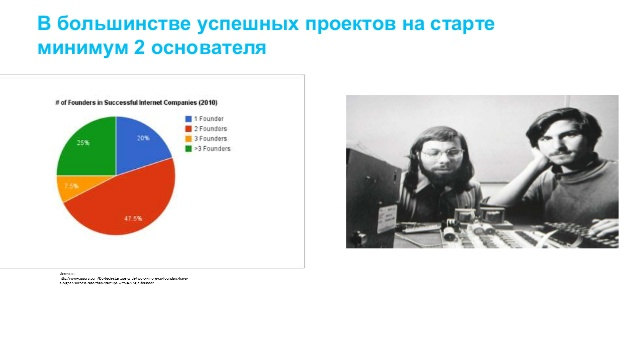 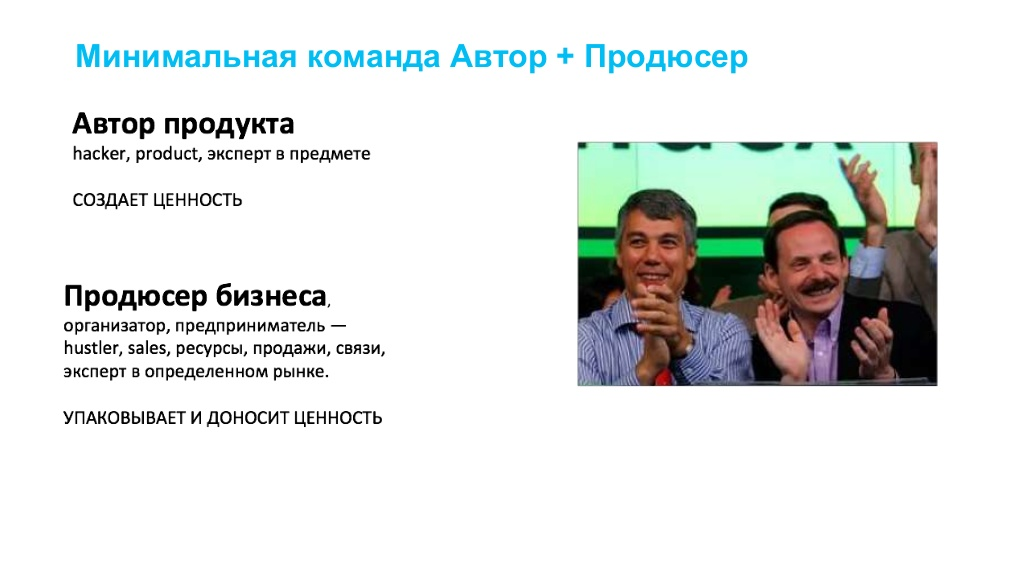 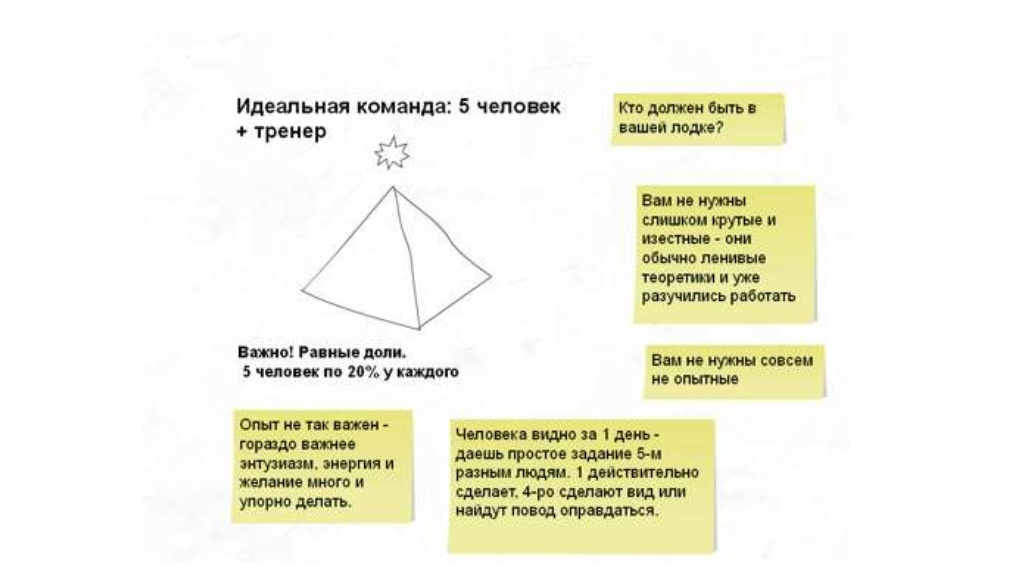 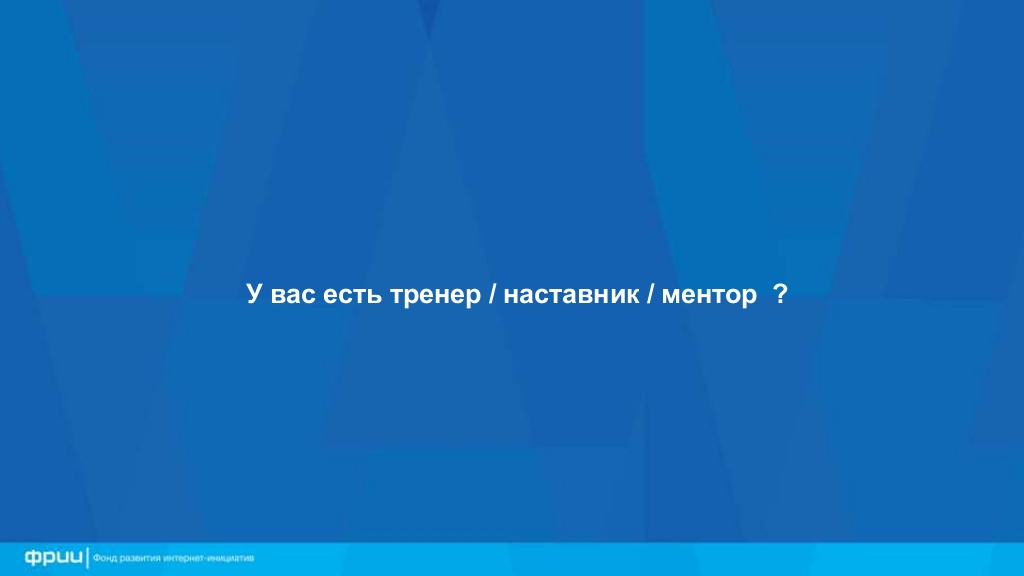 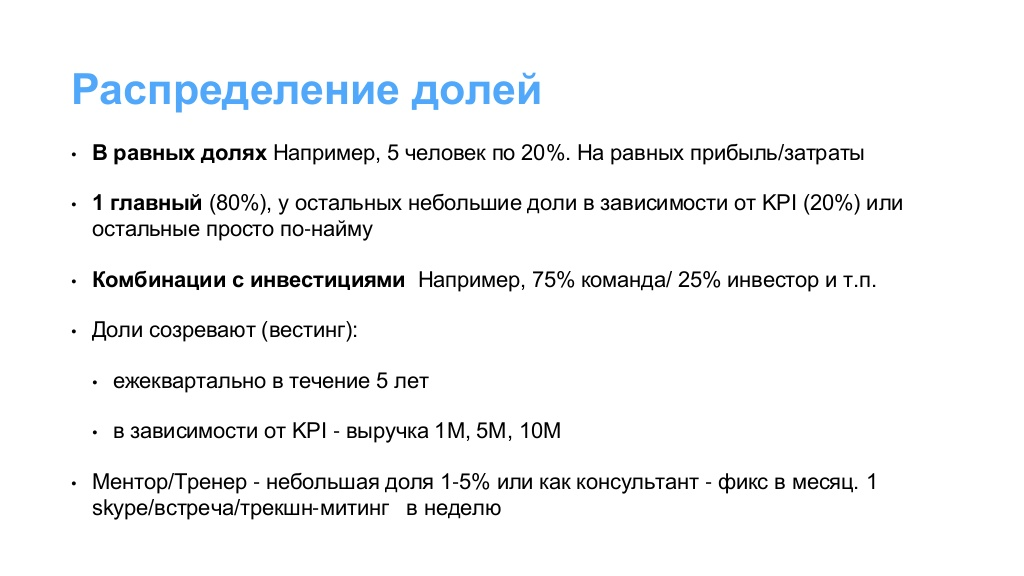 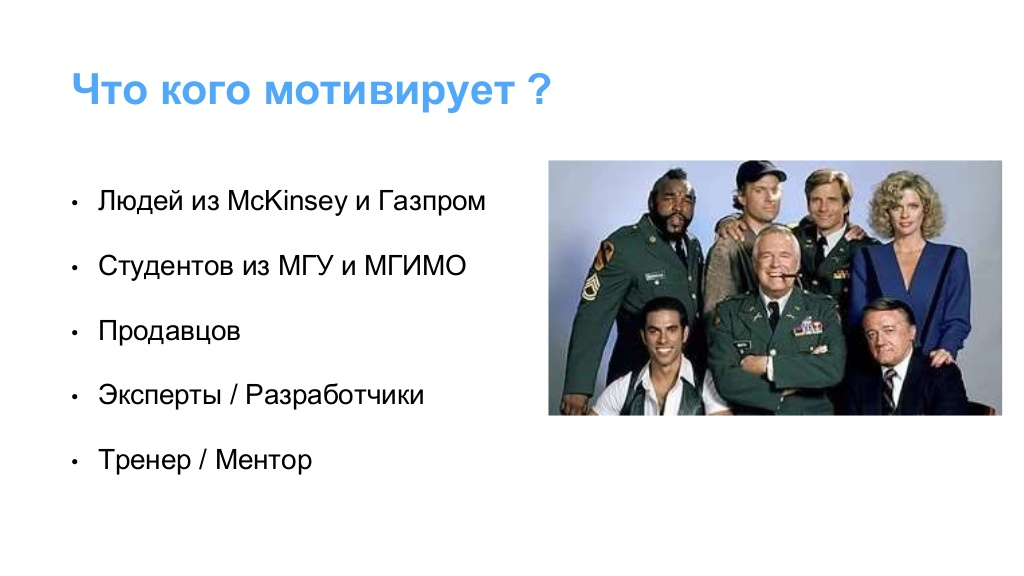 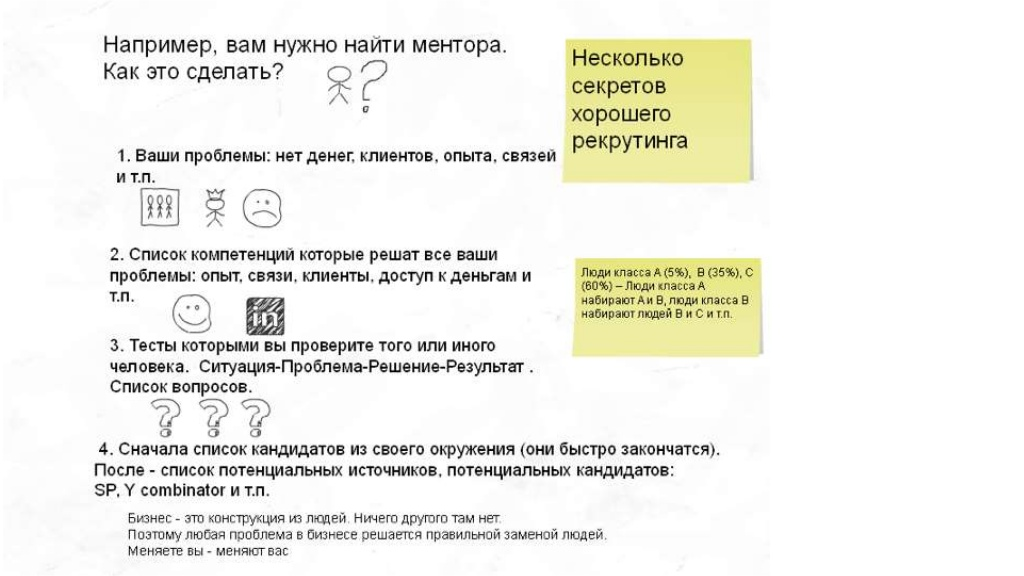 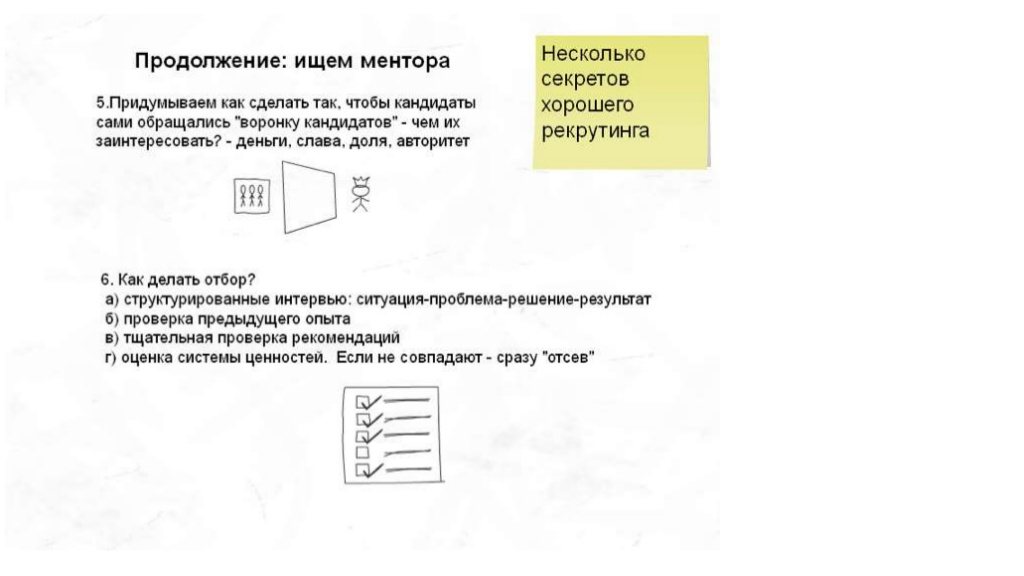 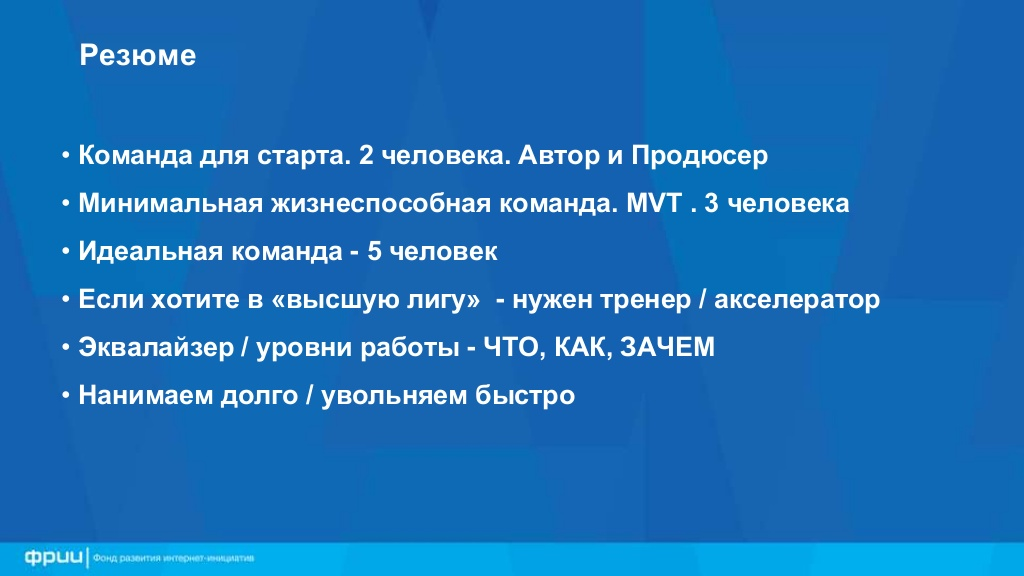 То есть если у вас есть только голая идея, самый простой алгоритм запуска такой:
Сформулировали идею — какую проблему хотите решить и чья она. 
Начали спрашивать совета бывалых/ищете наставника. Они вам быстро скажут что работает/что нет
Нашли  1-го клиента и вручную сделали ему 1-ю продажу. Параллельно поняли — кто вы в проекте (роль) и кого не хватает. Собрали команду, для выполнения заказа 1-го клиента
Потом опять вернулись к шагу №1. Еще раз все переформулировали, пообщались с умными людьми, нашли 2-го клиента в том же сегменте.  Потом 3-го и т.п. )